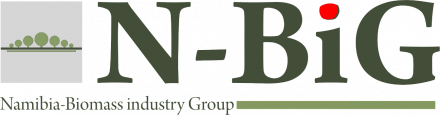 N-BiG InvestmentGuide
and Biomass Sector Status Quo Assessment
Mirja Stoldt
Namibia Nature Foundation
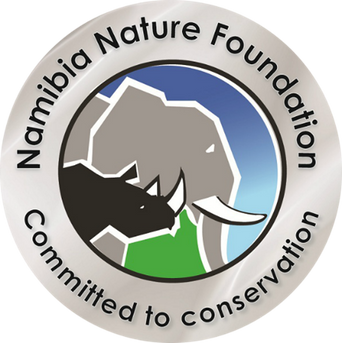 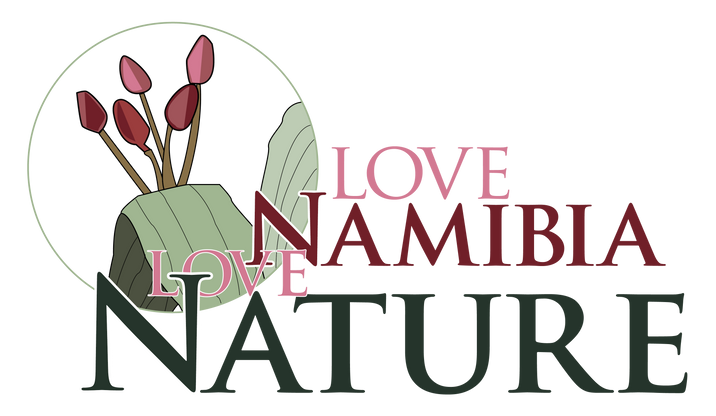 Scope of Work
Inventorise and assess value chain activities and develop an investment strategy which shows viable, scalable, and inclusive business models for economically sustainable development in communal areas for the bush biomass sector.
Action Plan
Desktop Review
Conceptual Business Model
Consultations & Field Engagement
Database
Investment Guide
Status Quo Report
Context
Use of encroacher bush in Namibia has contributed to….
The diversification of farm income streams
Manufacturing of bush-based products
De-risking farming in Namibia and the exposure of financial institutions to the risks of financing farming.
Rangeland restoration, water infiltration and livestock production thus supporting sustainable land use and enhancing agricultural output and competitiveness.
Challenges in the Sector
Lack of information or ready access to information on the sector including: 
operating conditions 
properties of the hardwood bush biomass resource 
technology required for efficient biomass harvesting and processing
marketing opportunities etc. 
Rapid growth in the production and export of primarily charcoal has displaced certain global competitors  Anticipate and prepare for increased competition through efficiency enhancements and diversification of products and value chains.
Limited viable business models for communal areas. 
The sector requires sustained investment in higher value products that will further enhance the restoration of Namibian rangelands, increase carbon sequestration and improve soil fertility.
The investment guide and inventory of value chains to address this information gap and better inform national and regional governments about the bush biomass sector and its potential.
Opportunities
Major opportunities exist in the global market for biomass that Namibian producers can make use of if current constraints can be addressed through domestic and foreign investment.
The Namibian bush biomass sector is interlinked with and interdependent on other economic sectors.
Further investment can strengthen such linkages and grow other sectors such as:
Investment can increase the strategic importance of the biomass sector for other sectors
Manufacturing 
Logistics
Financial Sector
Environment
Agriculture 
Energy
Employment and Labour
Stimulate economic development in communal areas
Targets of the Investment Guide
Community organisations in communal areas affected by bush encroachment and with abundant biomass resources.
Companies and institutions (= investors) already operating in the biomass sector elsewhere in the world and interested in tapping into the large invader bush biomass resource of Namibia 
Companies and institutions using advanced technologies, to increase efficiencies and add value to the bush biomass resource of Namibia 
Companies and institutions interested in offsetting carbon emissions elsewhere in the world through activities that lead to enhanced carbon sequestration to contribute to climate solutions for global concerns over climate change
Investors interested in obtaining sustainably sourced and produced biomass to replace fossil fuels
Companies and institutions specialising in research and development on new biomass products and value chains
To be completed by December 2023